Chiba campaignCIMEL data(2017/07/12  20:00)
Irie lab
B4  Daichi Yonekawa
AOD Level 1.0 data from JUL of 2017
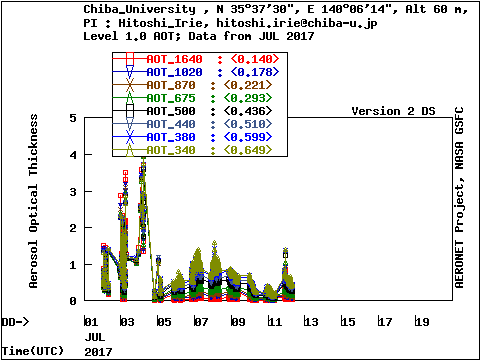 AOD Level 1.0 data from JUL 12 of 2017
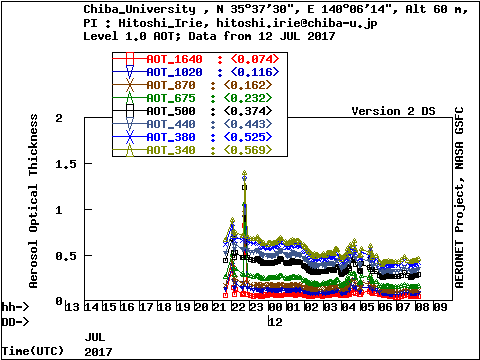 Water Vapor data from JUL of 2017
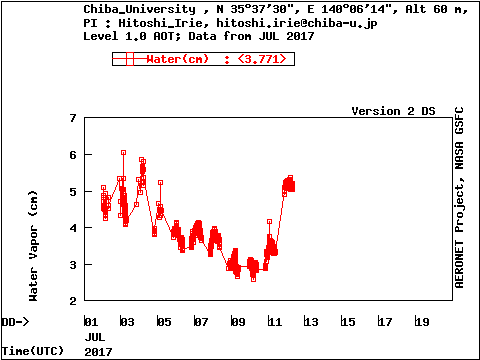 Water Vapor data from JUL 12 of 2017
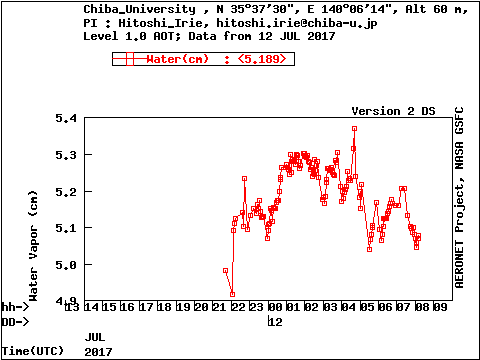